Объемная аппликация «Фруктовая тарелка»
выполнила 
воспитатель Ермолаева Н.Ю."
«Экзотические фрукты»
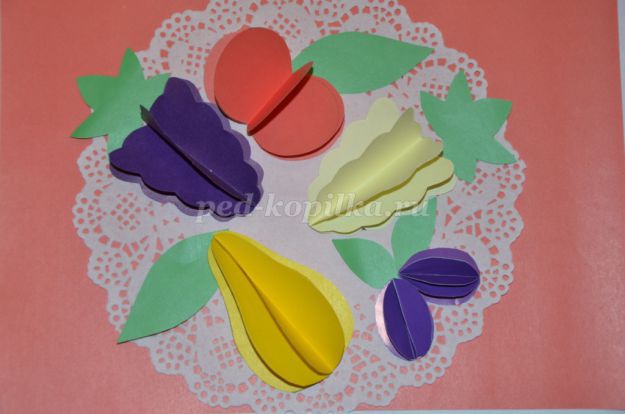 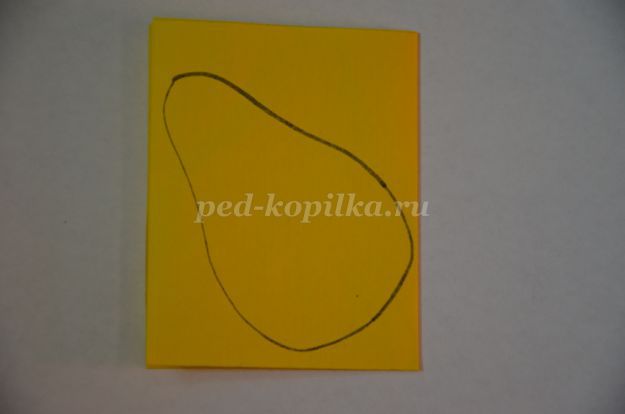 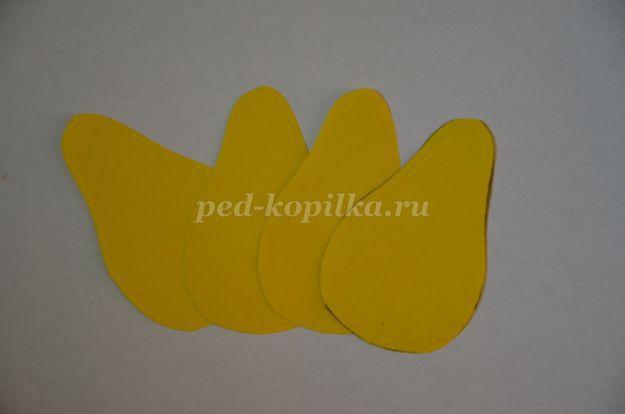 2
1
Вырезаем 4 заготовки
Обводим шаблон
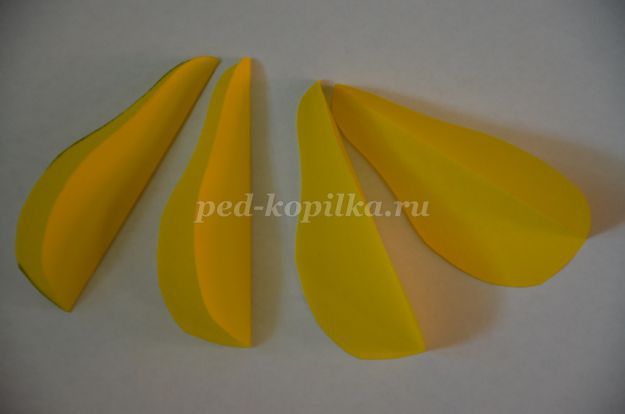 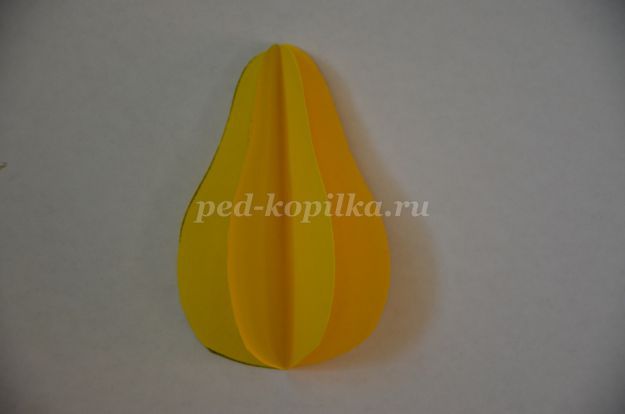 4
3
Склеиваем заготовки по линиям сгиба
Складываем каждую заготовку пополам
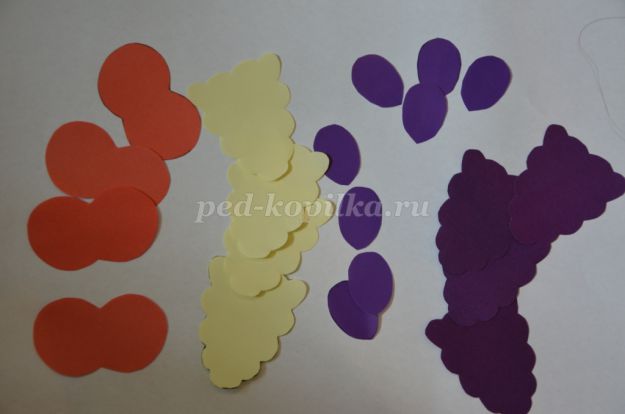 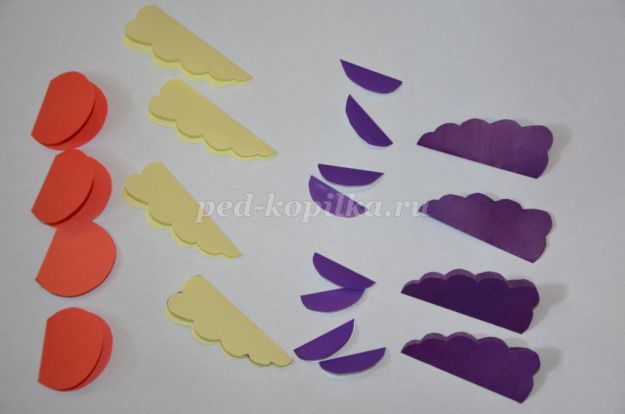 1
2
Вырезаем яблоко, виноград, сливу
Складываем вырезанные заготовки пополам
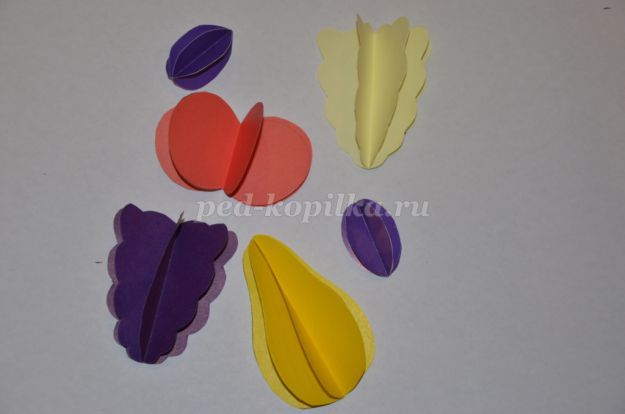 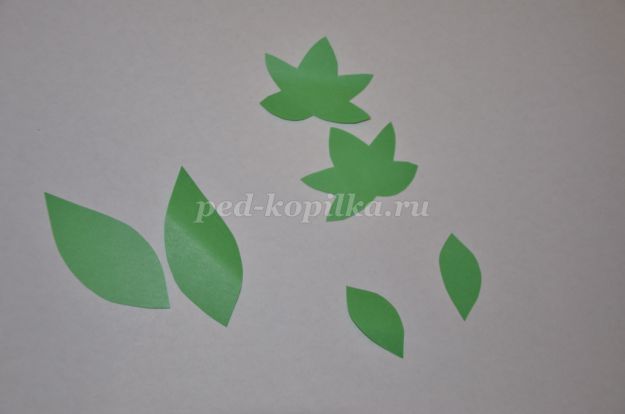 3
4
Склеиваем заготовки по линии сгиба
Вырезаем листочки и хвостики
«Экзотические фрукты»
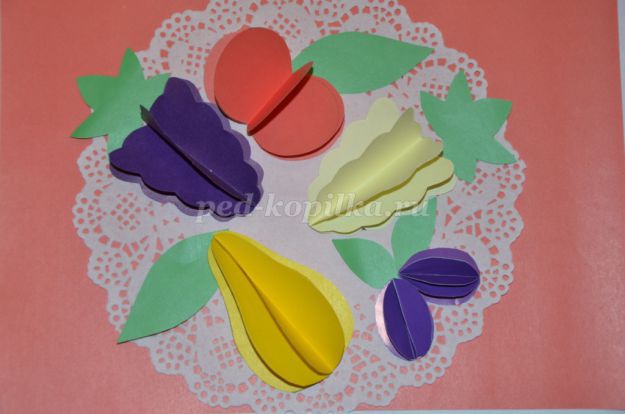